A comparative advantage occurs when one person or producer can produce at a lower opportunity cost than another person or producer.

Opportunity cost is the highest-valued alternative that is given up when a choice is made.
Who Should Do What?
Who Should Do What?
Nino’s opportunity cost of producing 9 pizzas is  36  salads. Therefore, his opportunity cost of producing 1 pizza is 4 salads.
Tony’s opportunity cost of producing 6 pizzas is 12 salads. Therefore, his opportunity cost of producing 1 pizza is 2 salads.
Nino’s opportunity cost of preparing 36 salads is 9 pizzas. Therefore, his opportunity cost of preparing 1 salad is 1/4 of a pizza.
Tony’s opportunity cost of preparing 12 salads is 6 pizzas. Therefore, his opportunity cost of preparing 1 salad is 1/2 of a pizza.
Who Should Do What?
Who has the lower opportunity cost for making pizzas? Tony
Who has the lower opportunity cost for preparing salads? Nino
Who has the comparative advantage in producing pizzas? Tony   Salads? Nino
How will specialization affect the running of the pizza shop? Tony will specialize in pizzas and Nino will specialize in salads.
Country A
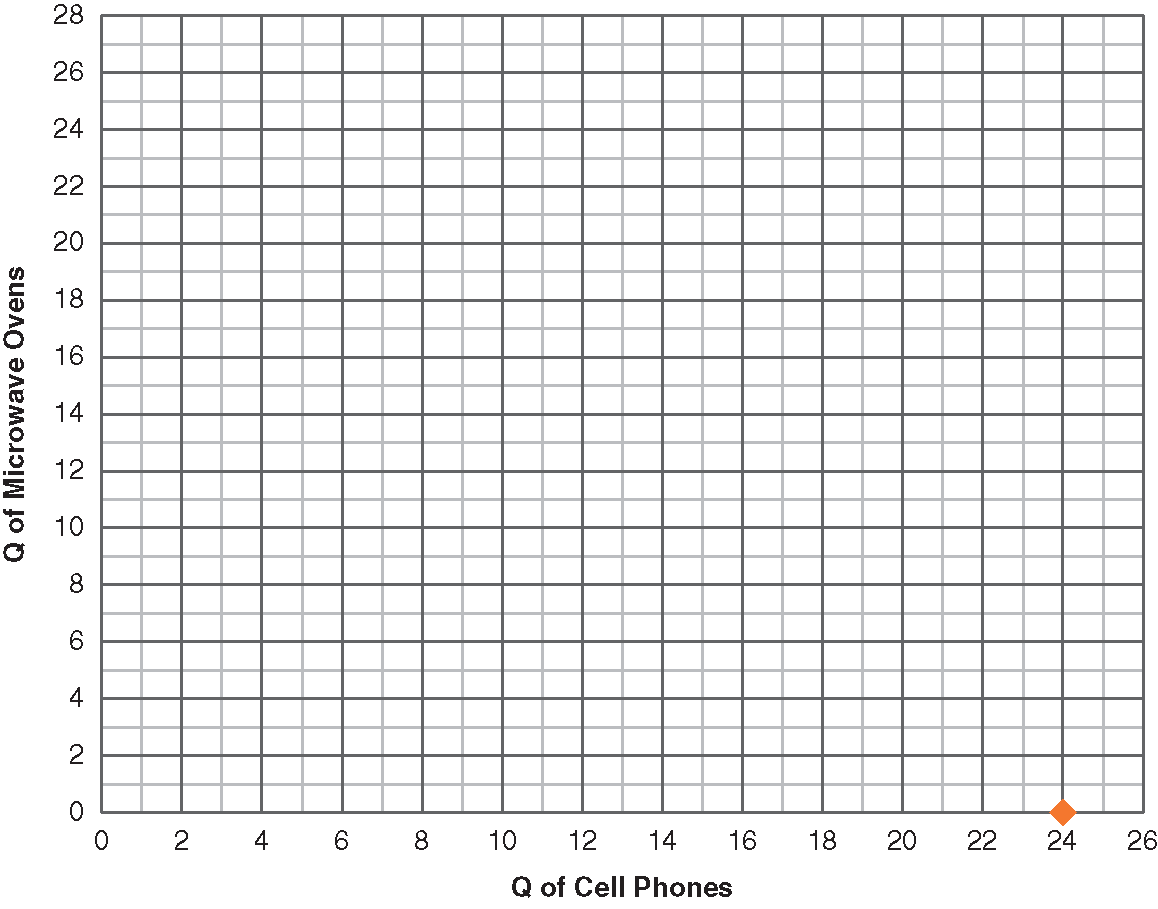 Country A
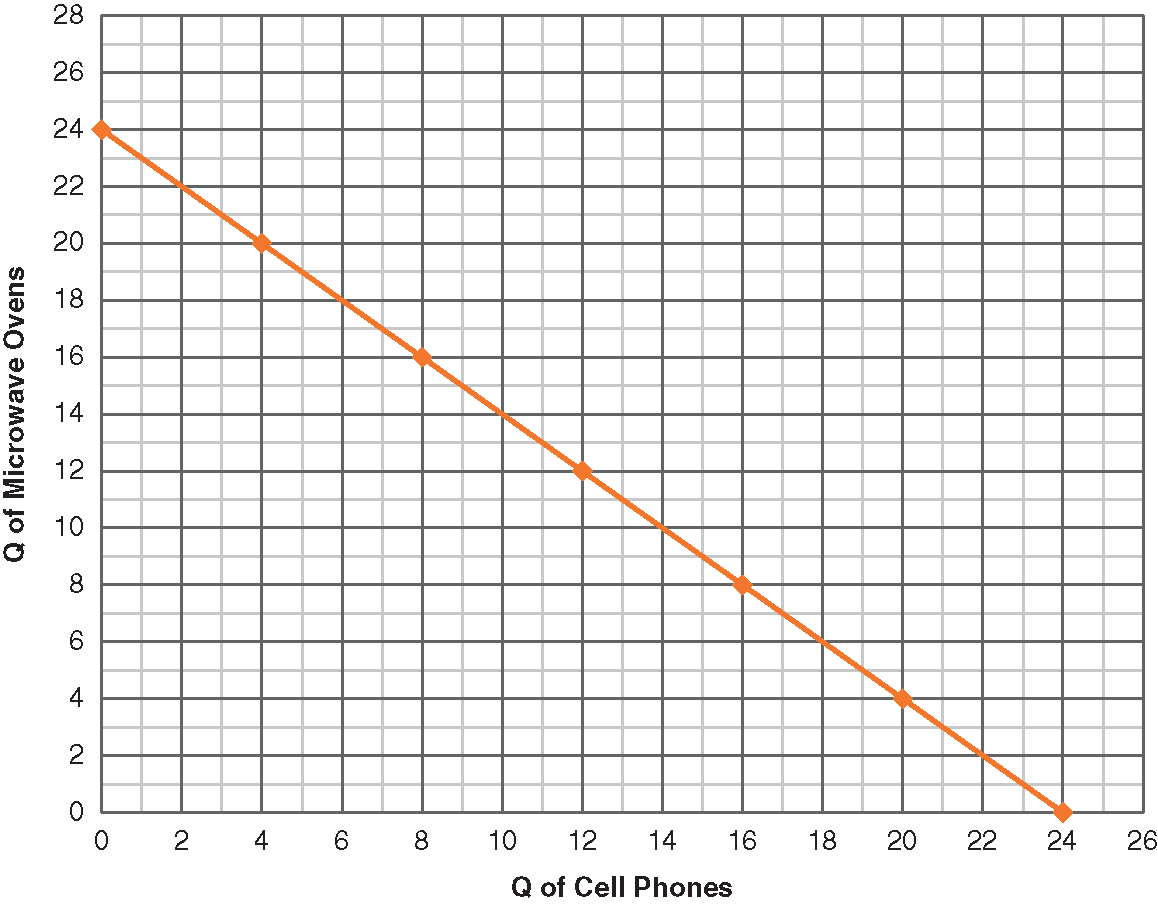 Production Possibilities Frontier
A table or graph that shows the full employment capacity of an economy in the form of possible combinations of two goods, or two bundles of goods, that could be produced with a given amount of productive resources and level of technology.
Country B
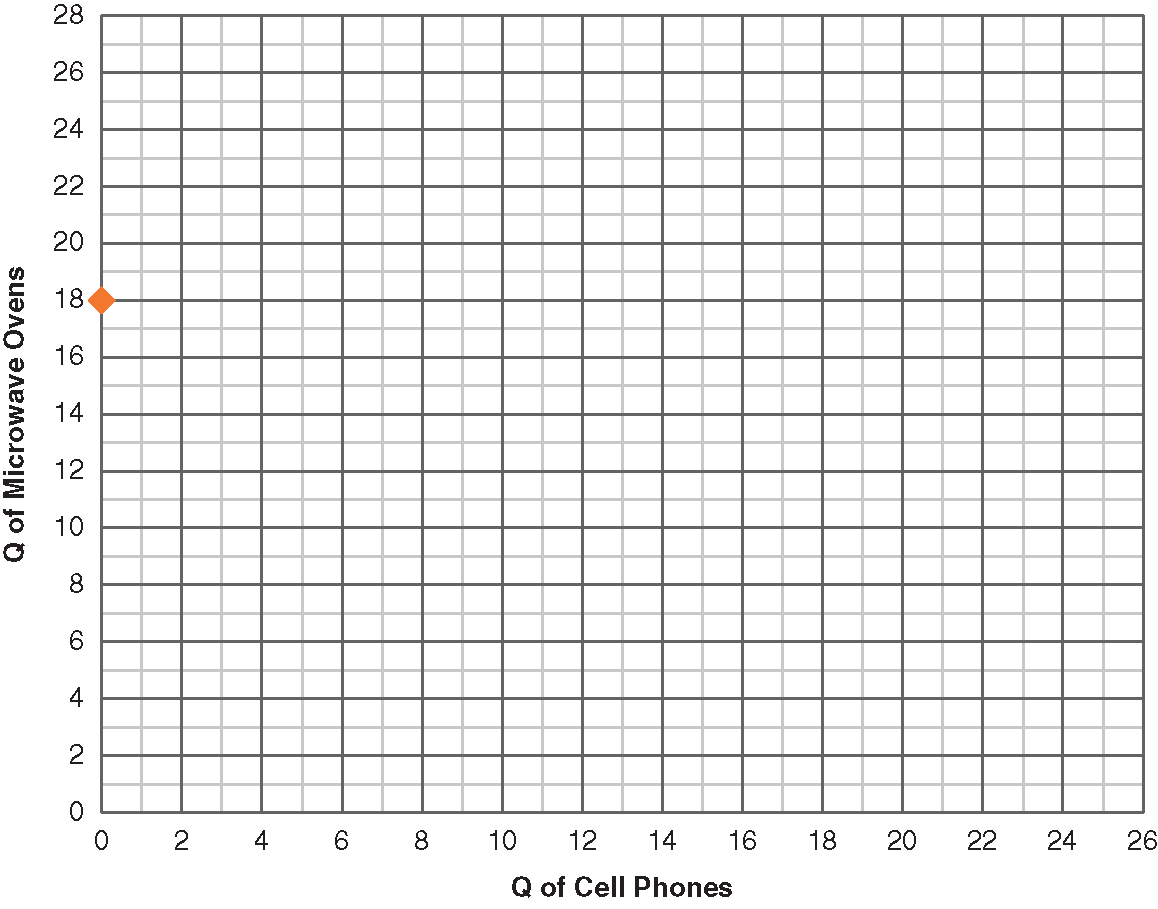 Country B
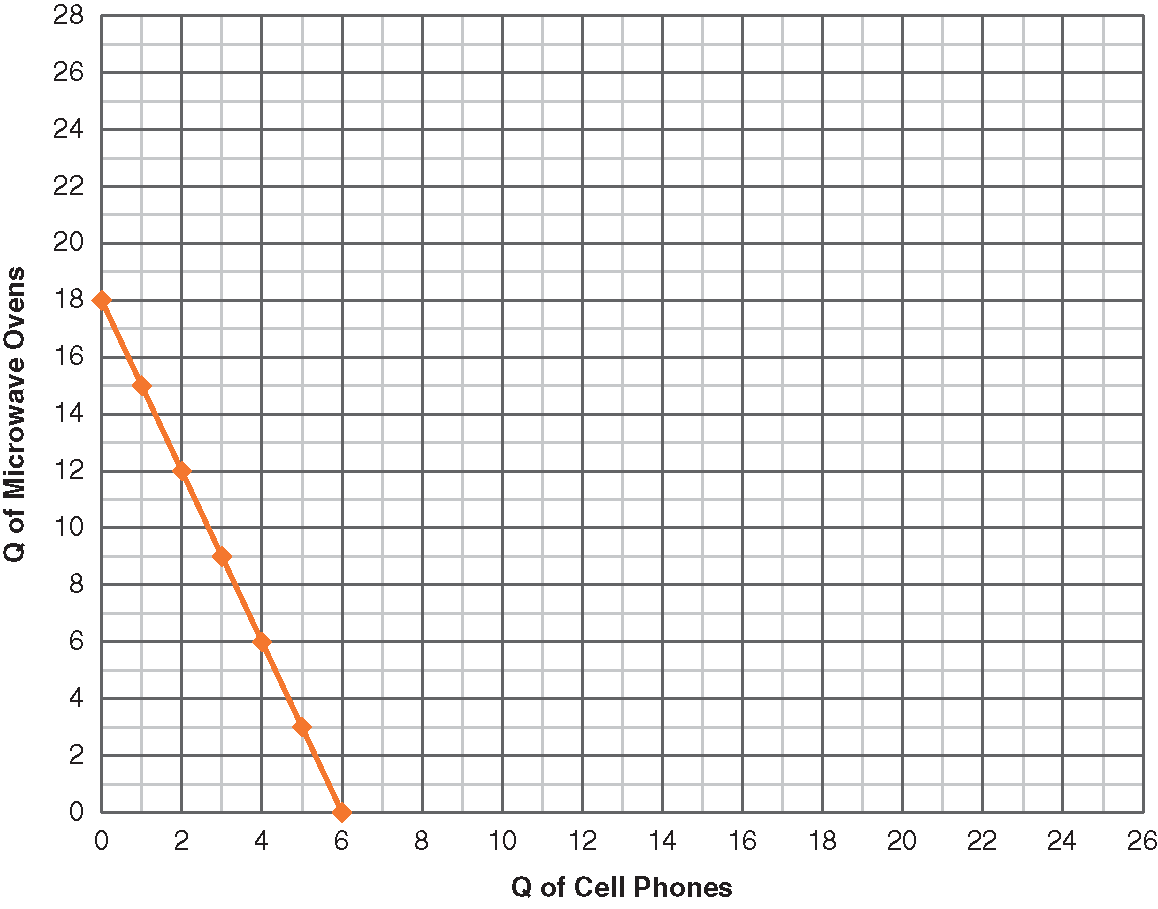 Absolute Advantage
The ability to produce more units of a good or service than some other producer, using the same quantity of resources.  
When a worker in one country can produce more of a good than a worker in another country.
Country A
What is the opportunity cost of producing 4 cellphones? 4 microwave ovens
What is the opportunity cost of producing 1 cellphone? 1 microwave oven
What is the opportunity cost of producing 4 microwave ovens? 4 cellphones
What is the opportunity cost of producing 1 microwave oven? 1 cellphone
Country B
What is the opportunity cost of producing1 cellphone? 3 microwave ovens
What is the opportunity cost of producing3 microwave ovens? 1 cellphone
What is the opportunity cost of producing1 microwave oven? 1/3 of a cellphone
Which country has the lower opportunity cost of producing cellphones? Country AMicrowave ovens? Country B
Specialization and Trade
Specialization and Trade